Nestes tempos, sair de casa com olhos descobertos para tantos mascarados causa uma estranheza. Pensar como estamos cercados por olhos, que mostram fadiga, pressa, mistérios e ganham toda a atenção... 

Dialogar com o outro, sem ver a boca, é quase como praticar charadas.
As máscaras são tantas: as dos povos antigos, do teatro grego, as mortuárias, as dos povos originários e africanos, as de beleza e maquiagem, de super-heróis, as venezianas... 

Aí chegamos nas carnavalescas até a máscara protetiva atual. Ela protege mas também pode ser carnavalizada. Brincando com essa ideia, surgiu...
MASCHARADAS
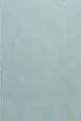 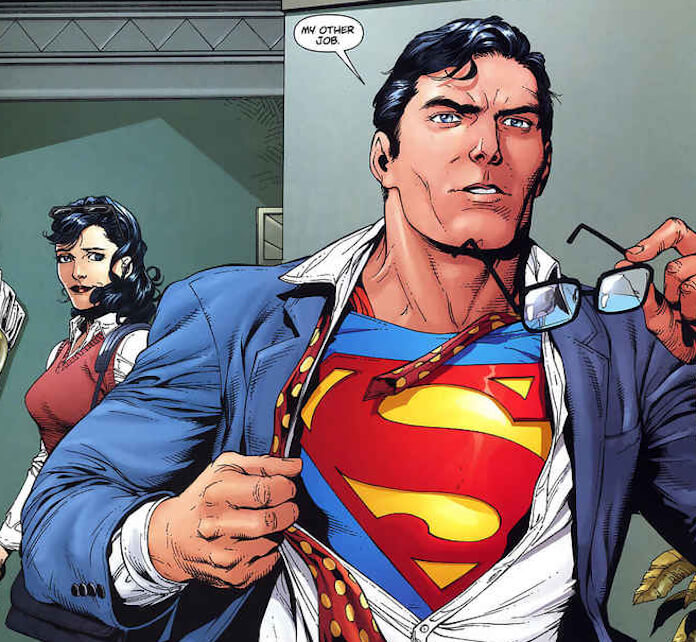 Que super-heróis ardentes
estão por trás dos óculos
de tímidos Clarks Kents?
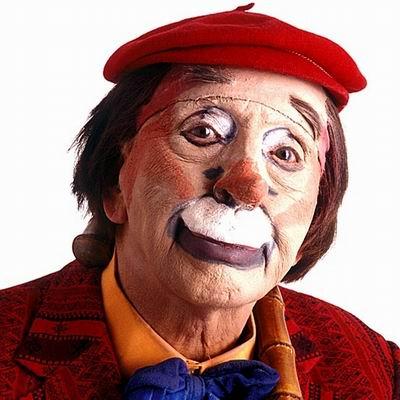 Que cores transformam as máscaras
De lágrimas e alegrias
em anônimos Arrelias?
Palhaço Arrelia (1905-2005)
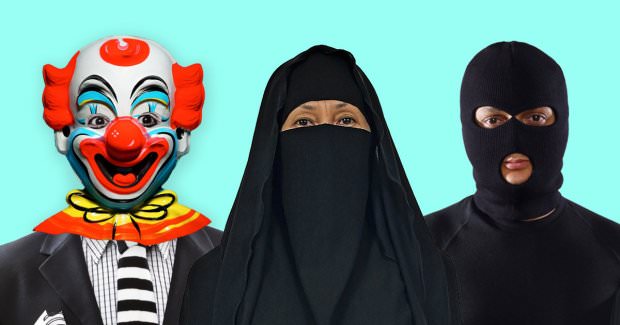 Que forte emoção humana
transborda de olhos vivos
na máscara muçulmana?
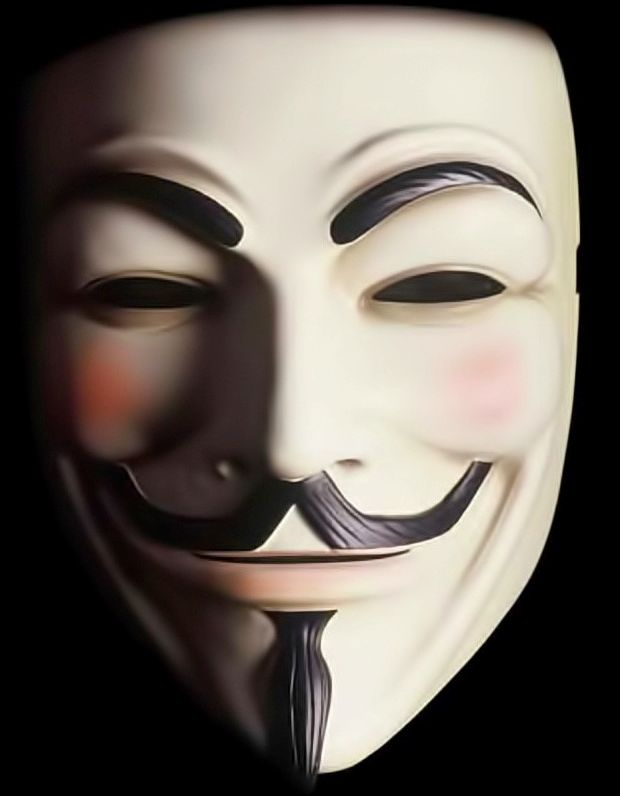 Que terrores diurnos espreitam 
a vida desassistida
de tanta gente direita?
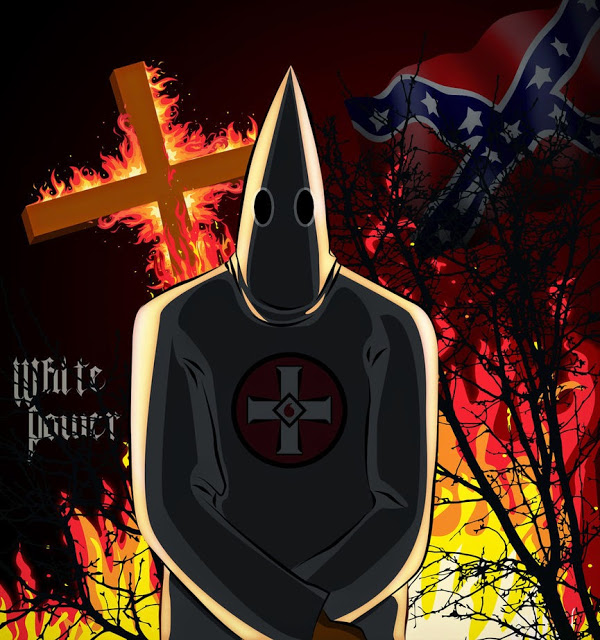 Que branco capuz decadente
sufoca com fogo a vida
do afrodescendente?
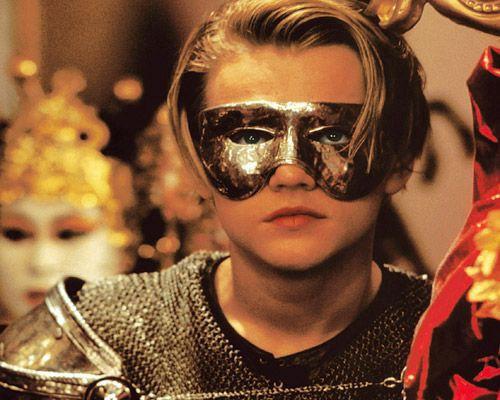 Que Paz e Amor adolescem
nos olhos de nossos pais,
nas máscaras que eles vestem?
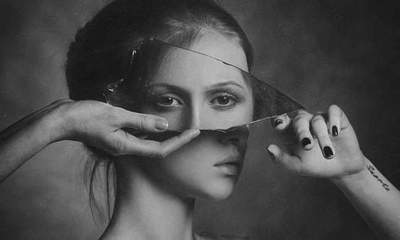 Os olhos falam de nós,
Revelam mistérios ocultos
nas máscaras que usamos a sós
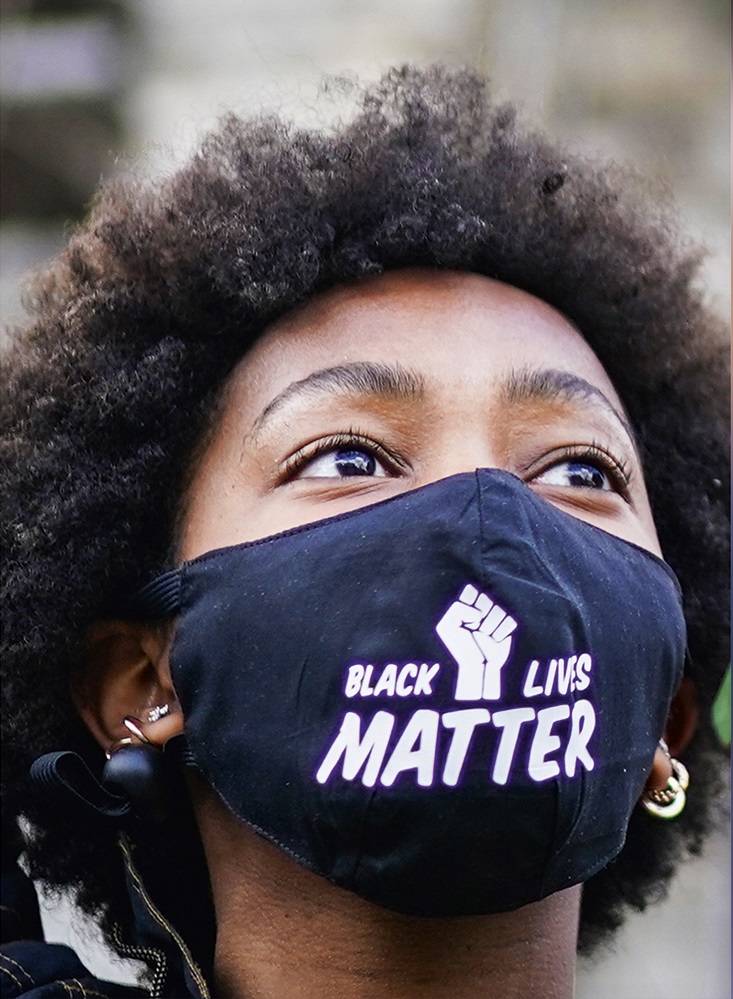 Panfletárias, emissárias, necessárias 
hoje são máscaras diárias
pra todas as faixas etárias
As máscaras são fofoqueiras.
Quando pensamos que escondem
Revelam-se mais verdadeiras.
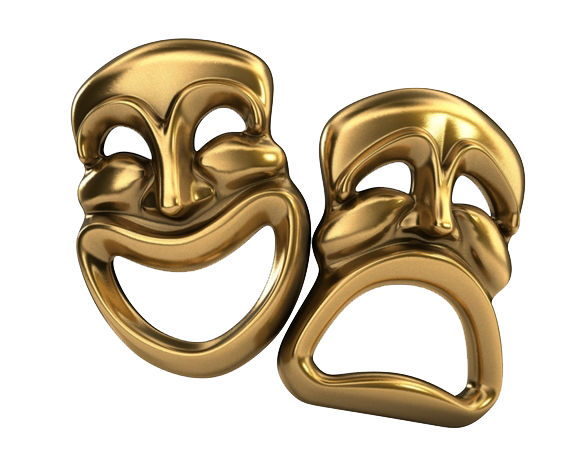 Aproveitem o carnaval para confeccionar suas próprias máscaras!

Fotografem e enviem suas imagens para a GSA da Biblioteca Conde Quincas.

Que tal montarmos uma exposição de MASCHARADAS?! Equipe da biblioteca e professora Bia Porto